CONTACT DERMATITIS:    JOURNAL CLUB
Outline
Introduction
Classification
Pathophysiology of CD
Allergic contact dermatitis
Irritant contact dermatitis
Investigations
Management
Introduction
Many adverse events can occur when the skin comes in contact with external agents
These reactions are varied
Hyperpigmentation
Hypopigmentation
Acne
Urticaria
Phototoxic reactions
Eczema
Bolognia 3rd ed. Pg 233
Classification
Allergic contact dermatitis (ACD) (20%)
Inflammation caused by allergen-specific T lymphocytes. 
Rapid development of dermatitis occurs following re-exposure to low concentrations of allergen, not cause lesions in non-sensitized individuals

Irritant contact dermatitis (ICD) (80%)
Develop following prolonged and repeated exposure to irritants
Inflammatory cells have role in development of dermatitis
Allergen-specific lymphocytes not involved in pathogenesis 
Prior sensitization is not necessary
www.worldallergy.org
Pathophysiology of CD
The cutaneous responses of ACD and ICD are dependent on the
Particular chemical
Duration 
Nature of the contact
Individual host susceptibility
ACD 
Prototype of type IV cell-mediated hypersensitivity reaction
ICD 
Nonimmunologic, multifactorial, direct tissue reaction
T cells activated by nonimmune, irritant, or innate mechanisms release proinflammatory cytokines
Dose-dependent inflammation 

ACD and ICD frequently overlap because many allergens at high enough concentrations can also act as irritants
Patch test is gold standard for diagnosis for ACD
J Allergy Clin Immunol 2010;125:S138-49.
Filaggrin and skin barrier
Filaggrin (De D,Handa, filaggrin mutation & skin,IJDVL, june 2012)
Allergic contact dermatitis
Epidemiology of ACD
Affects the old and young, individuals of all races, and both sexes

Differences in genders usually based on exposure patterns, such as nickel allergy being seen more frequently in women, presumably due to greater exposure to jewelry

Consort  dermatitis

Occupations and avocations play an important role

Allergens differ from region to region, e.g. preservatives used in personal care products can vary based on government legislation
Pathophysiology of ACD
In1935 studies of 2,4-dinitrochlorpbenzene DNCB sensitization guinea –pigs
Electrophilic component of hapten and nucleophilic side chain of target protein in skin




Chemical that are not normally electrophilic can converted to properties of hapten by air oxidation or cutaneous metabolism
Contact dermatitis 2005;53:189-200
Induction of contact hypersensitivity. Application of contact allergens (Ag) induces the release of cytokines by keratinocytes, Langerhans cells and other cells within the skin. These cytokines in turn activate Langerhans cells which uptake the antigen and emigrate into the regional lymph nodes. During this process, the Langerhans cells mature into dendritic cells. In addition, the antigen is processed, re-expressed on the surface and finally presented to naïve T cells in the regional lymph node. Upon appropriate antigen presentation, T cells bearing the appropriate T cell receptor clonally expand and become effector T cells. These alter their migratory behavior due to the expression of specific surface molecules like CLA. Effector T cells recirculate into the periphery where they may later meet the antigen again. Ag, antigen; KC, keratinocyte.
Elicitation of contact hypersensitivity. Application of contact allergens (Ag) into a sensitized individual causes the release of cytokines by keratinocytes and Langerhans cells. These cytokines induce the expression of adhesion molecules and activation of endothelial cells which ultimately attracts leukocytes to the site of antigen application. Among these cells, T effector cells are present which are now activated upon antigen presentation either by resident cells or by infiltrating Langerhans cells. Antigen-specific T cell activation again induces the release of cytokines by T cells. This causes the attraction of other inflammatory cells including granulocytes and macrophages which ultimately cause the clinical manifestation of contact dermatitis. Ag, antigen; DDC, dermal dendritic cell; KC, keratinocyte; CLA, cutaneous lymphocyte antigen.
Clinical feature of ACD
Acute 
Bright red edematous skin 
May have clear fluid-filled vesicles or bullae 
As lesions break, skin becomes exudative and weeps clear fluid 
 Subacute 
Characterized by the formation of papules instead of vesicles 
Additionally, less edema is seen in subacute phase
Dry scales are sometimes seen in subacute contact dermatitis
Chronic 
Scaling, skin fissuring, and lichenification but only minimal edema
Excoriations can also be observed in chronic contact dermatitis
Other common presentations of allergic contact dermatitis
Based primarily upon type of
primary lesion
Based primarily upon distribution
and/or pathogenesis
1. Pigmented (e.g. fragrances,
	bactericides; often facial)
2. Lichenoid (e.g. color film developers)
3. Erythema multiforme                (e.g. tropical woods, poison ivy)
4. Purpuric (e.g. rubber diving suits)
5. Granulomatous (e.g. zirconium)
5. Pseudolymphomatous               (e.g.compositae)
1. Photoinduced (photoallergic contact dermatitis)
2. Airborne contact dermatitis
3. Systemic contact dermatitis 
4. Baboon syndrome – symmetric erythema of the gluteal and inguinal area in addition to other flexural sites
Symmetrical drug related intertriginous and flexural exanthema 
(SDRIFE)
Baboon syndrome
It is also called symmetrical drug related intertriginous and flexural exanthema (SDRIFE)
In classical baboon syndrome, the initial sensitization is by skin contact with the causative agent then a rash with the particular appearance of the baboon syndrome is brought out by taking the agent by mouth systemic contact dermatitis
It is not fully understood why the rash should occur in these particular areas
Classical baboon syndrome was observed with mercury, nickel, iodinated radiocontrast dyes and ampicillin
Pathomechanism of SDRIFE is likely a cell-mediated type IV allergy
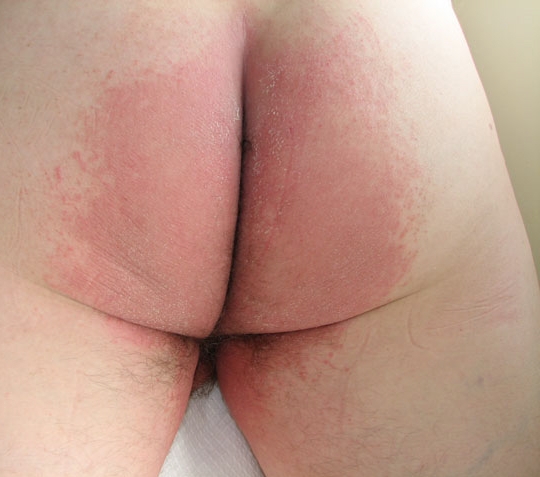 Dermatology. 2007;214(1):89-93.
ACD: Causes
M/C agents are plants of Toxicodendron genus 
eg : poison ivy, poison oak, poison sumac
Other common agents 
Nickel sulfate (various metal alloys) 
Sunscreens 
Potassium dichromate (cements, household cleaners),
Chromate (leather products -  car seat dermatitis)
Lanolin (emollients) 
Formaldehyde ( Textile dermatitis )
Ethylenediamine (dyes, medications) 
Mercaptobenzothiazole (rubbers) 
Thiram (fungicides) 
Paraphenylenediamine (Hair dyes, Henna, photographic chemicals)
Balsam of peru (fragrance)
CAPB (COCOAMIDOPROPYL BETAINE) (shampoos, bath products, and eye and facial cleaners)
Corticosteroids
ACD group 2009,20;149-60
Allergic contact dermatitis in the modern era
Contact dermatitis to hair dye
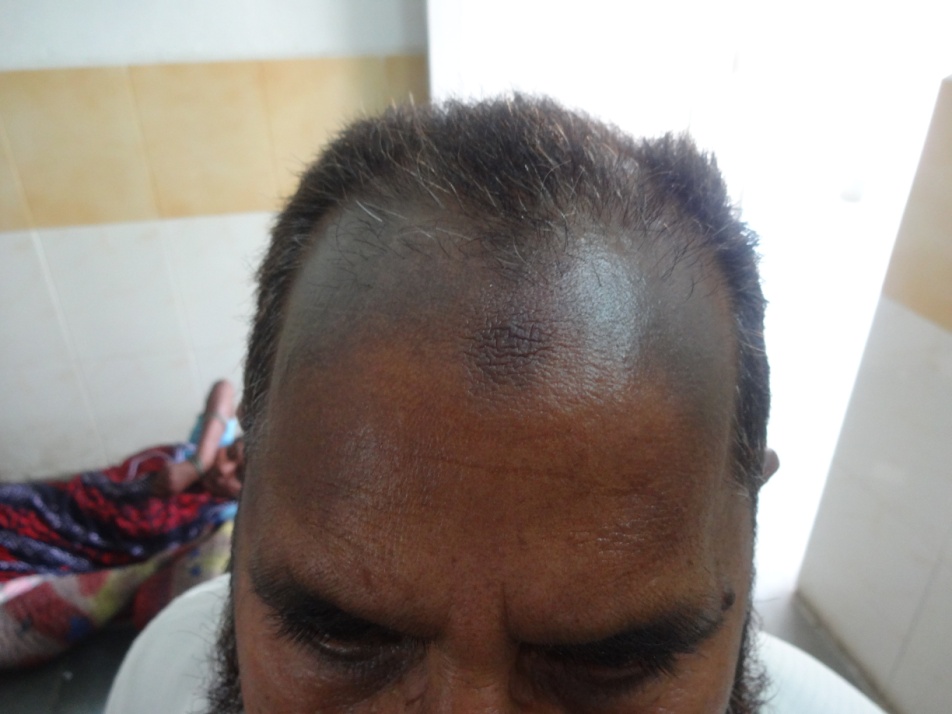 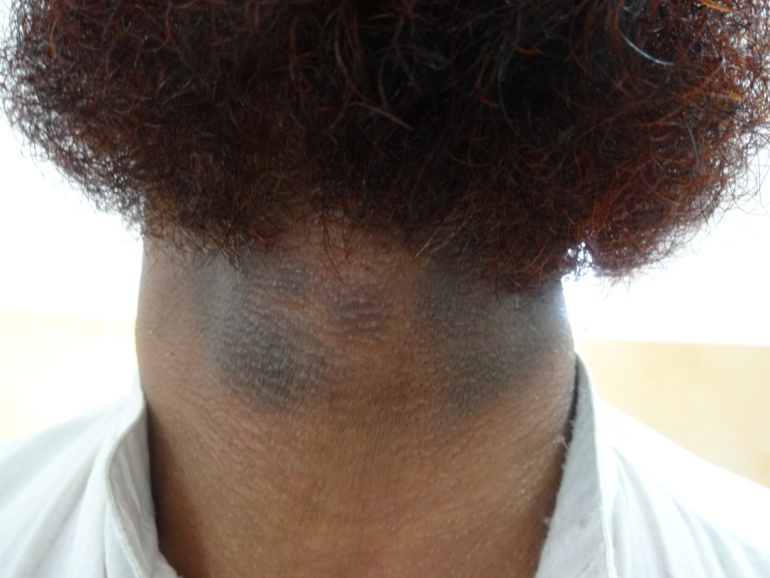 Indian Journal of Dermatology, Venereology, and Leprology | September-October 2012 | Vol 78 | Issue 5
Contact dermatitis due to minoxidil
A 25-year old girl having androgenetic alopecia developed itching and erythema on the scalp one month after she started applying a commercial preparation containing 2% minoxidil
The dermatitis disappeared on discontinuing minoxidil but recurred when she applied minoxidil again after a gap of 1 month
Patch tests revealed a papulo-vesicular reaction with the commercial minoxidil lotion and also with a minoxidil tablet powdered and made into a paste with distilled water
Patch tests with ethyl alcohol were negative
Pasricha J S, Nanda A, Bajaj N. Contact dermatitis due to minoxidil. Indian J Dermatol Venereol Leprol 1991;57:235-6
Contact dermatitis due to hydroquinone
Hydroquinone is an unstable compound, and thus any preparation containing hydroquinone must contain some stabiliser (5% para­aminobenzoic acid)
Dermatitis due to such a preparation might be due to the agents other than hydroquinone
Positive patch test results with hydro­quinone in an aqueous solution confirmed that the dermatitis was due to hydroquinone
Pasricha J S, Parmar K A. Contact dermatitis due to hydroquinone. Indian J Dermatol Venereol Leprol 1991;57:194
Contact allergy to topical corticosteroids
Clinical settings, signs and symptoms suggesting  contact dermatitis to topical corticosteroids
Chronic relapsing or persistent dermatitides of lower legs, hands or face
Older age
Lack of expected improvement in a corticosteroid-responsive dermatosis in spite of adequate treatment
Aggravation of a dermatosis after topical corticosteroid treatment
Patients showing other adverse effects of long-term topical corticosteroid use
Occupational exposure to topical corticosteorids, e.g. pharmacists, nurses, and pharmaceutical industry workers

Tixocortol-21-pivalate 0.1% and budesonide 0.01% are  adequate screening agents for this problem

Anti-inflammatory nature of corticosteroids complicating patch test interpretation
Indian Journal of Dermatology, Venereology, and Leprology | September-October 2012 | Vol 78 | Issue 5
Contact allergy to topical corticosteroids
Peculiar reactions seen in patch testing with corticosteroids
Indian Journal of Dermatology, Venereology, and Leprology | September-October 2012 | Vol 78 | Issue 5
Systemic contact dermatitis
Localized or generalized inflammatory skin disease in contact-sensitized individuals exposed to hapten orally, transcutaneously, intravenously, or by means of inhalation
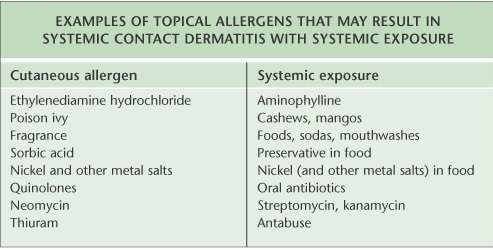 J Allergy Clin Immunol 2010;125:S138-49.
Indian J Dermatol Venereol Leprol|March-April 2006|Vol 72|Issue 2
Airborne-contact dermatitis
Airborne-contact dermatitis (ABCD) represents a unique type of contact dermatitis originating from dust, sprays, pollens  or volatile chemicals by airborne fumes or particles without directly touching the allergen

ABCD in Indian patients has  been attributed exclusively by pollens of the plants like Parthenium hysterophorus, etc., but in recent years the above  scenario has been changing rapidly in urban and semiurban perspective especially in developing countries

 ABCD has  been reported worldwide due to various type of nonplant allergens and their clinical feature are sometimes distinctive

Preventive aspect has been attempted by introduction of different chemicals of less allergic potential
Indian Journal of Dermatology 2011; 56(6)
Airborne-contact dermatitis
Indian Journal of Dermatology 2011; 56(6)
Irritant contact dermatitis
Pathogenesis of ICD
Denaturation of epidermal keratins

Disruption of the permeability barrier

Damage to cell membranes

Direct cytotoxic effects
Cont…
Clinical manifestations of ICD are determined by:

Properties of the irritating substance

Host factors

Environmental factors including concentration, mechanical pressure, temperature, humidity, pH, and duration of contact

Cold alone may also reduce the plasticity , with consequent cracking of the stratum corneum

Occlusion, excessive humidity, and maceration increase percutaneous absorption of water-soluble substances
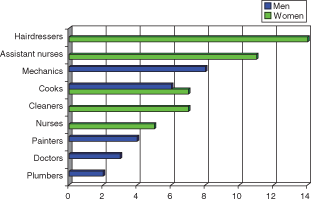 Contact irritants and allergens in the work environment
Ulrik F. Friis1, Torkil Menné1,2, Jakob F. Schwensen1, Mari-Ann Flyvholm3, Jens P. E. Bonde4
and Jeanne D. Johansen1© 2014 John Wiley & Sons A/S. Published by John Wiley & Sons Ltd
Contact Dermatitis, 71, 364–370
Important predisposing characteristics of the individual include:
Age, race, sex, pre-existing skin disease, anatomic region exposed, and sebaceous activity
Both infants and elderly are affected more by ICD because of their less robust epidermal layer
Patients with darkly pigmented skin seem to be more resistant to irritant reactions 
Other skin disease such as active atopic dermatitis may predispose an individual to develop ICD
The most commonly affected sites are exposed areas such as the hands and the face, with hand involvement in approximately 80% of patients and face involvement in 10%
Exogenous causes of  ICD in Occupational Dermatology Clinic, Skin and Cancer Foundation, Australia (total 621 patients over the period 1993–2002)
Australasian Journal of Dermatology (2008) 49, 1–11
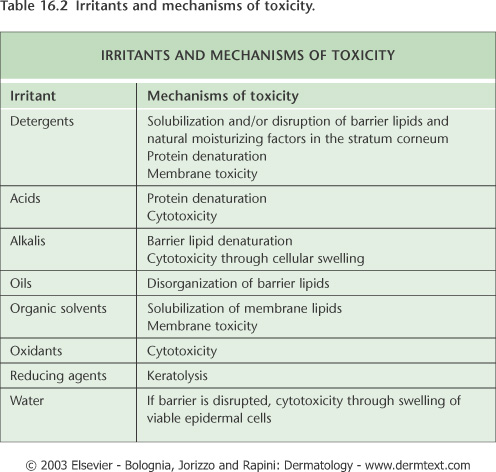 Cumulative Irritant Contact Dermatitis
Consequence of multiple sub-threshold skin insults, without sufficient time between them for complete barrier function repair
Lesions are less sharply demarcated
Itching and pain due to fissures of hyperkeratotic skin
Skin findings include lichenification, hyperkeratosis, xerosis, erythema, and vesicles
Irritant Contact Dermatitis
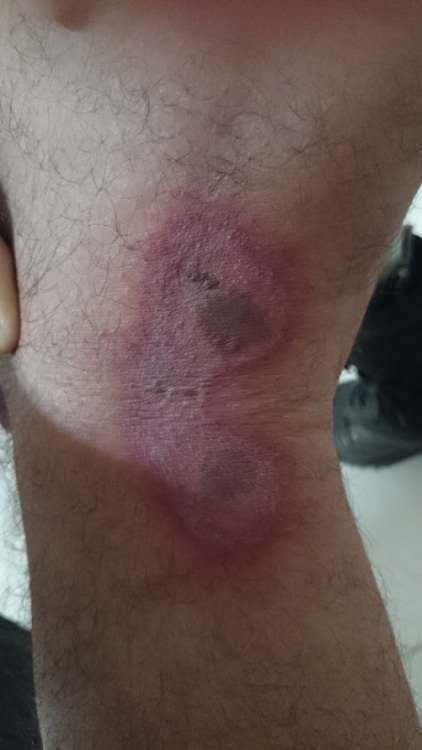 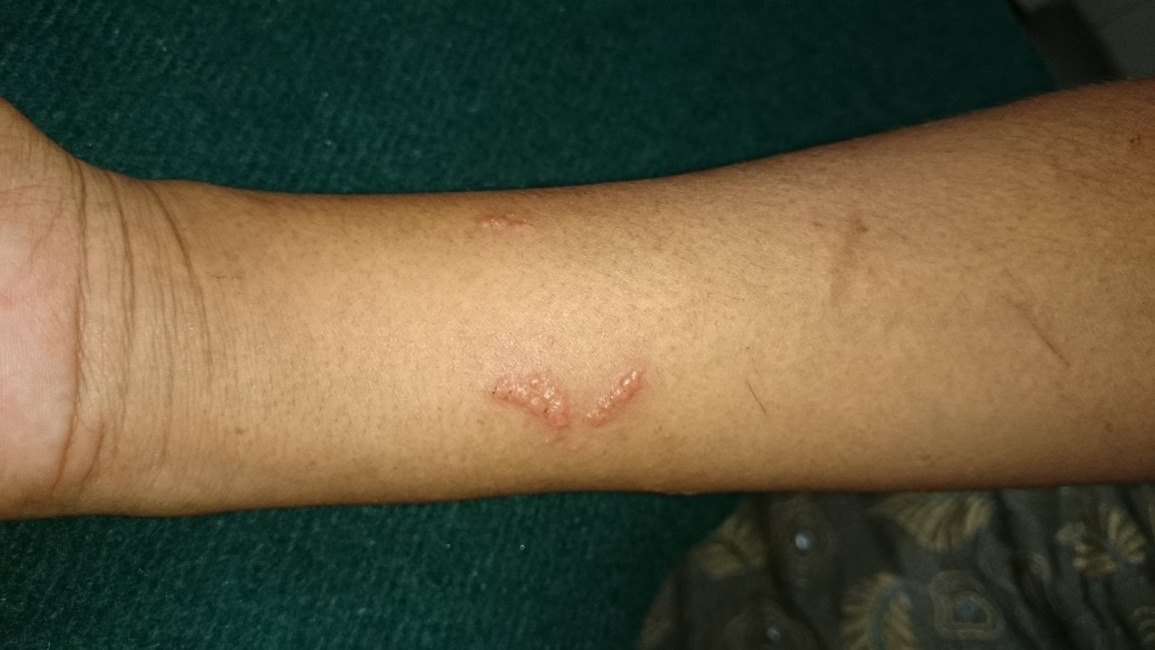 Acute Irritant Contact Dermatitis 
Burning, stinging, painful sensations can occur immediately within seconds after exposure or may be delayed up to 24 hour
Lesion
Erythema with a dull, nonglistening surface  vesiculation (blister formation)  erosion  crusting  shedding of crusts and scaling or erythema  necrosis  shedding of necrotic tissue  ulceration  healing
35
Irritant Contact Dermatitis
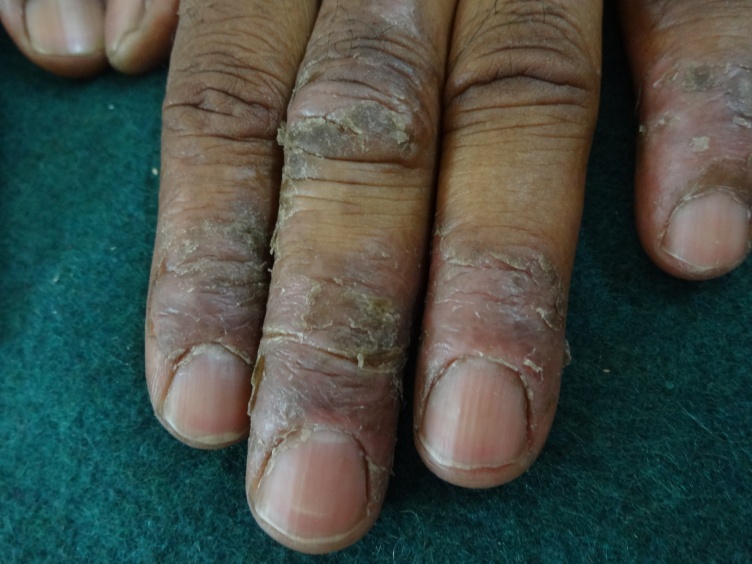 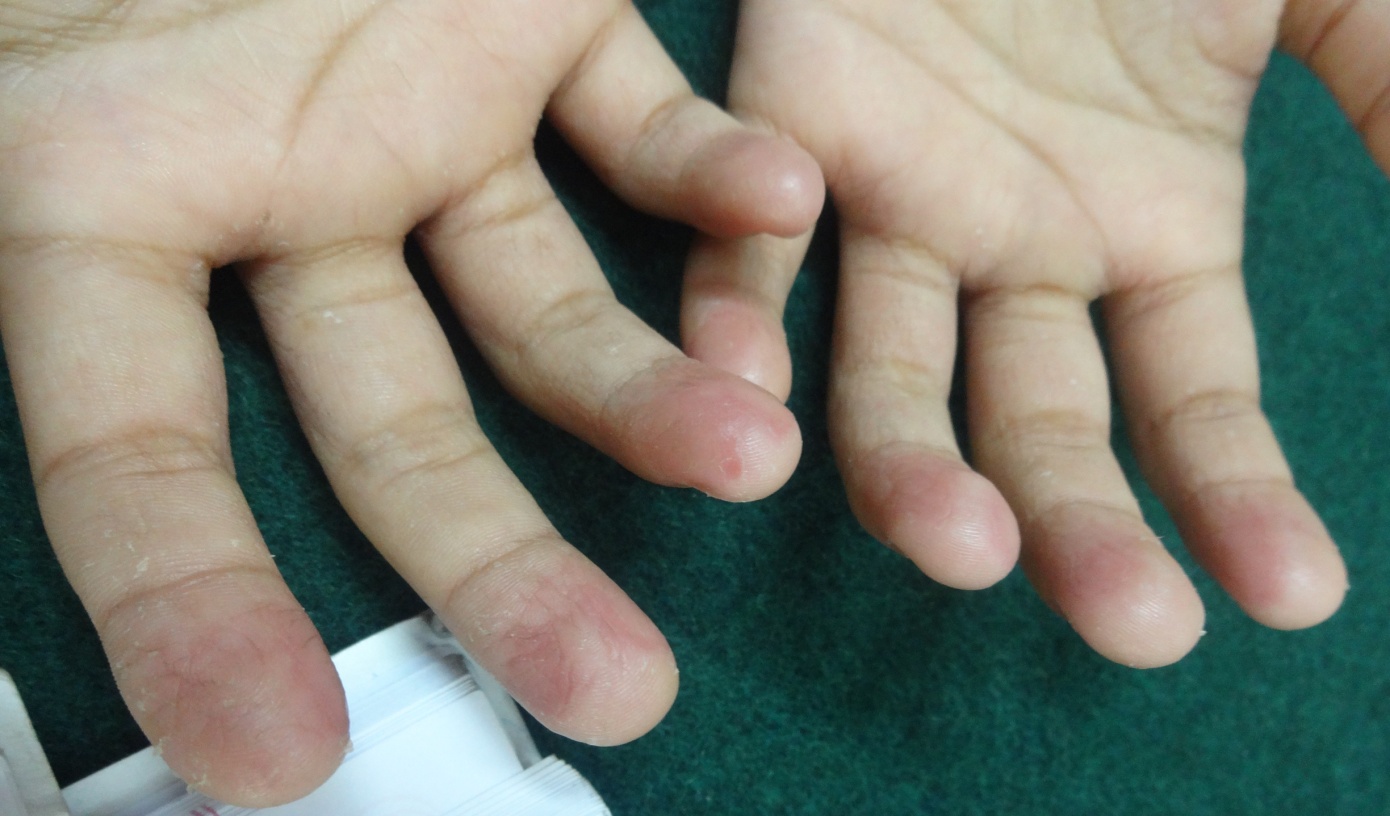 Chronic Irritant Contact Dermatitis
Prolonged and repeated exposures of the skin to irritants results to a chronic disturbance of the barrier function, subsequently, elicit a chronic inflammatory response.
Stinging and itching, pain as fissures develop

Lesion
Dryness  chapping  erythema  hyperkeratosis and scaling  fissures and crusting
Lichenification, vesicles, pustules, and erosions
36
ICD & ACD
Differentiation is often difficult in clinical setting, 
Deciding whether dermatitis primarily depends on irritancy or allergy is not always straightforward. 
No pathognomic clinical signs and symptoms can unambiguously discriminate between ACD and ICD.

Diagnosis of CD depends on: 
Patient history, 
Clinical examination, 
Exposure assessment (including hazard identification, estimation of dermal exposure and risk characterization), 
Analysis of all predisposing and contributory factors,  
Comprehensive diagnostic testing.
Workup Laboratory Studies:
Patch tests (epicutaneous)
Open-tests or repeated open tests – ROAT
Thin-layer Rapid Use Epicutaneous Test (T.R.U.E. Test)
Photopatch Test 
Provocative Use Test 
Differentiation between irritation and allergy can therefore be established clinically by:
– The systematic use of a positive control for irritation during the tests; 
– When a reaction is difficult to interpret or there are positive irritation tests: 
1) re-test with patch tests for only 24 hours (or 12 hours if the first reaction is strong); 
2) carry out a ROAT test.
Cont…
Immunological tests 
Shows the existence of allergen-specific T cells in the skin or blood of patients; 
Presence of allergen-specific T cells in the skin found in a punch biopsy of ACD lesions or in skin tests

Presence of allergen-specific T cells in patients’ blood
Patch Testing: T.R.U.E Test
Application of TRUE test. www.truetest.com
FDA approved test

Preimpregnated test that screens for 23 allergens

Extending testing beyond these 23 allergens has shown to be more beneficial

In three studies, extended testing detected 37-76% more positive reactions, and 47.3% of patients had positive reactions only to non-screening allergens

Additional allergens come in multiuse syringes
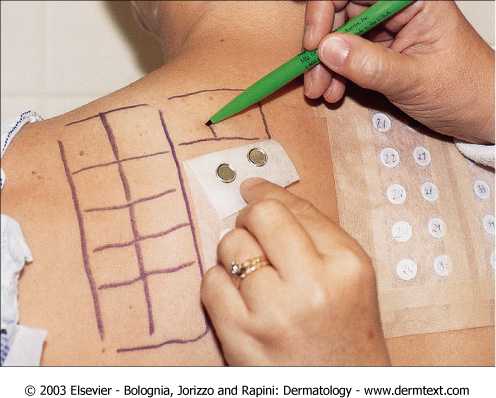 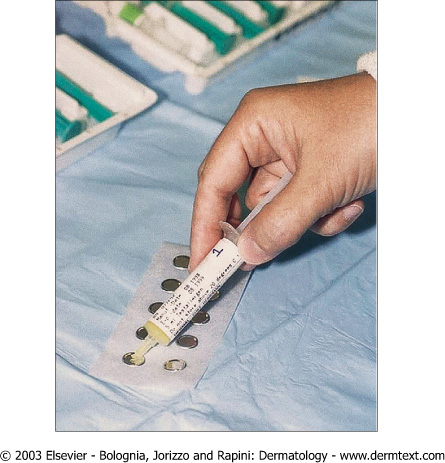 Allergens contained within syringes being placed by nurse into Finn chambers
Patch Testing
Most common site is the upper back

Patients should not have a sunburn in test area, and should not apply topical corticosteroids to the patch test sites for 7 days prior to test

Systemic corticosteroids should be avoided for 1 month prior to testing

Patches are applied to back and reinforced with Scanpor tape, patient instructed to keep back dry and patches secured until second visit at 48 hours
Fixing allergens to patient's back using Scanpor® tape.
Patch Testing
When the patient returns in 48 hours the patches need to be inspected to ensure that the testing technique is adequate

As patches are removed their  sites of application  should be marked in order to identify the locations of particular allergens
Patch Test Scoring
A positive patch test reaction to nickel. This is an example of a 3+ reaction
Patch Testing
Patient again asked to keep back dry until second reading, done from 72 hours to 1 week after the initial application of the patches

This delayed reading is necessary due to patch test responses to some allergens such as gold having a delayed reaction
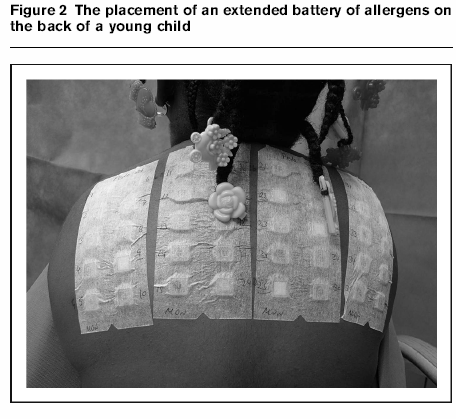 Investigation
Repeat open application test (ROAT)
Improving reliability of interpreting tests for leave-on products
suspected allergens are applied to antecubital fossa twice daily for 7 days and observed for dermatitis
absence of reaction makes CD unlikely
If eyelid dermatitis is considered, ROAT can be performed on back of ear
Dimethyl-glyoxime test for nickel
identification of allergens
Skin biopsy
Distinguishing CD from morphologically similar diseases
J Allergy Clin Immunol 2010;125:S138-49.
Sunsrceens
First sunscreen – 1930s in Europe
Para aminobenzoic acid
Isopropyl dibenzoyl methane
Benzophenones
Octocrylene
Excipients
Surfactants,  preservatives,  fragrances, moisturizers
Photopatch Test
Duplicate set of allergens

                  5 joules of UV A

                48 hrs of occlusion

                   Interpretation
Augmented telomerase activity & reduced telomere length in parthenium-induced contact dermatitis, N.Akhtar, JEADV, 01/08/12
Objectives :  To measure telomerase activity & telomere length in Peripheral blood mononuclear cell (PBMC), CD4+ and CD8+ T lymphocytes
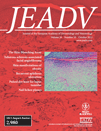 Methods : 50 patients & 50 healthy controls. 
       Telomerase activity was measured using
        PCR–ELISA kit. 
 Results : Significantly   Telomerase activity
 Conclusion : The augmented telomerase 
                           activity 
    
            Potential diagnostic/prognostic marker for 
                   parthenium dermatitis in future
Azathioprine
It is an effective steroid-sparing agent and can also be used alone in hand eczema (2 mg/kg/day).
Hand eczema seen with parthenium dermatitis responds well to azathioprine.
Atopic hand eczema also shows good response.
Due to genetic polymorphisms, 11% of the population have intermediate TPMT activity and are predisposed to toxic effects.
Dosage should be advised after checking the TPMT levels.
In a study of  91 patients with chronic hand eczema  at 24 weeks mean percentage improvement in itching score was 74.15 and 95.55% for Group A (Topical clobetasol alone) and Group B (Topical clobetasol + Azathioprine) respectively (P = 0.003). 
At 24 weeks mean percentage improvement in HECSI score was 64.66 and 91.29% (P = 0.001) in Group A and Group B respectively. 

       * Agarwal US, Besarwal RK. Topical clobetasol propionate 0.05% cream alone and in combination with azathioprine in patients with chronic hand eczema: An observer blinded randomized  comparative trial. Indian J Dermatol Venereol Leprol 2013;79:101-3.
IRON THERAPY IN HAND ECZEMA: A NEW APPROACH FOR MANAGEMENTAshimav Deb SharmaIndian Journal of Dermatology 2011; 56(3)
Abstract
It is observed that adequate iron intake and status can limit nickel absorption from the diet in the human body. Chronic vesicular hand eczema (CVHE) due to nickel sensitivity is a common dermatological condition where the dietary nickel acts as a provocating factor. Such patients are usually treated with low nickel diet (LND). The present study was conducted to observe the result of addition of oral iron with LND in the treatment of CVHE in patients due to nickel sensitivity. 23 patients with CVHE due to nickel sensitivity were taken for this study. Study group (12 patients) were advised LND with oral iron for a period of 12 weeks. Control group (11 patients) were advised LND alone for a period of 12 weeks. Fast improvement noted in the skin lesions of the study group patients; 10 (83.33%) patients had complete clearance of their hand eczemas at the end of 12 weeks. There were significant reductions in the blood level of nickel in those patients. Moderate improvement noted in the skin lesions of the control group patients; 5 (45.45%) patients showed complete clearance of hand eczema at the end of 12 weeks. This study showed that oral iron helped to reduce nickel absorption from the diet. The study also showed that combination of LND and oral iron can bring a faster reduction in the severity of clinical symptoms of CVHE in a nickel sensitive individual.
[Speaker Notes: Whole wheat bread, multi grain breads, cauliflower, spinach, canned vegetables, cabbage, corn, mushrooms, onions, carrots, pears, bananas, canned fruits, tomatoes, Tea, chocolate milk, beer, red wine, Chocolate and cocoa powder (especially dark chocolate)]
BACH (Benefit of Alitretinoin in Chronic Hand Eczema)
Largest study
            249 subjects were taken

                 30 mg for 24 wks

 50% achieved ‘clear’ or ‘almost clear’ hands
Differentiation between ICD and ACD
ICD
ACD
J Allergy Clin Immunol 2010;125:S138-49.
Thank you
58